亞洲水泥生態園區棉桿竹節蟲採訪記
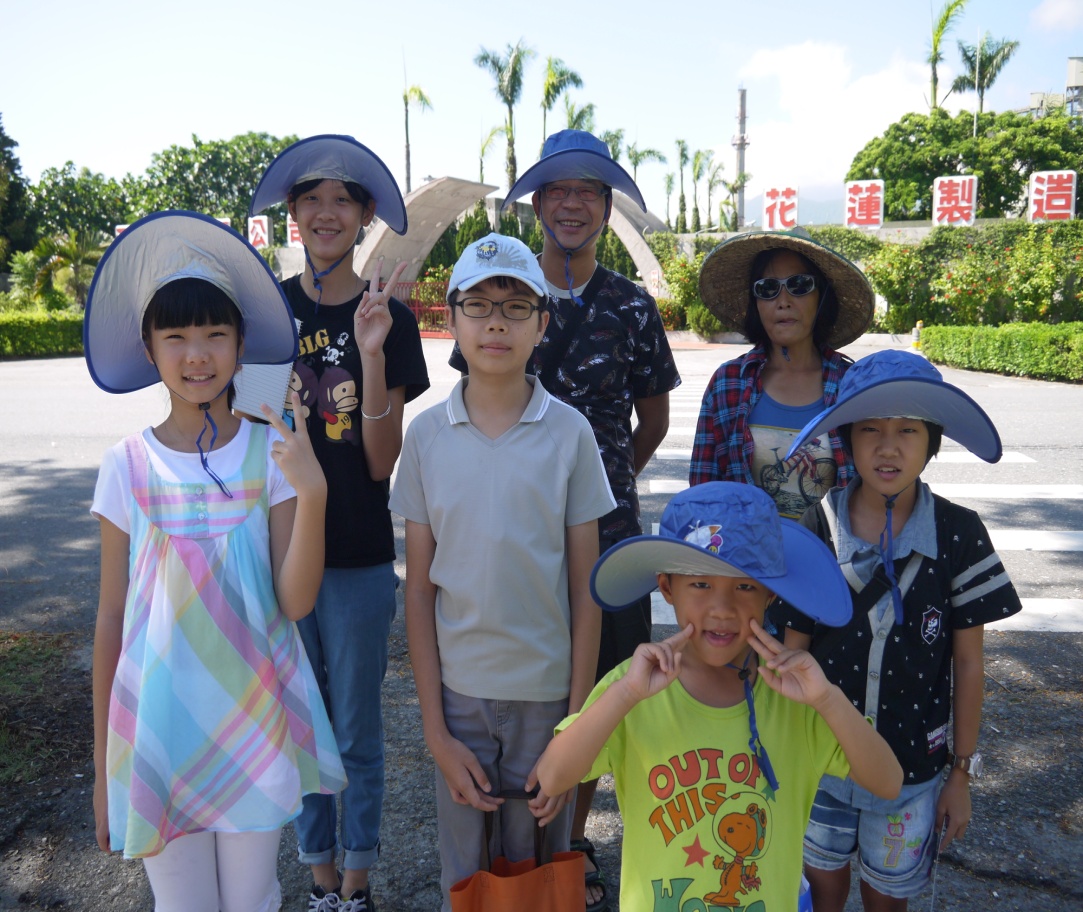 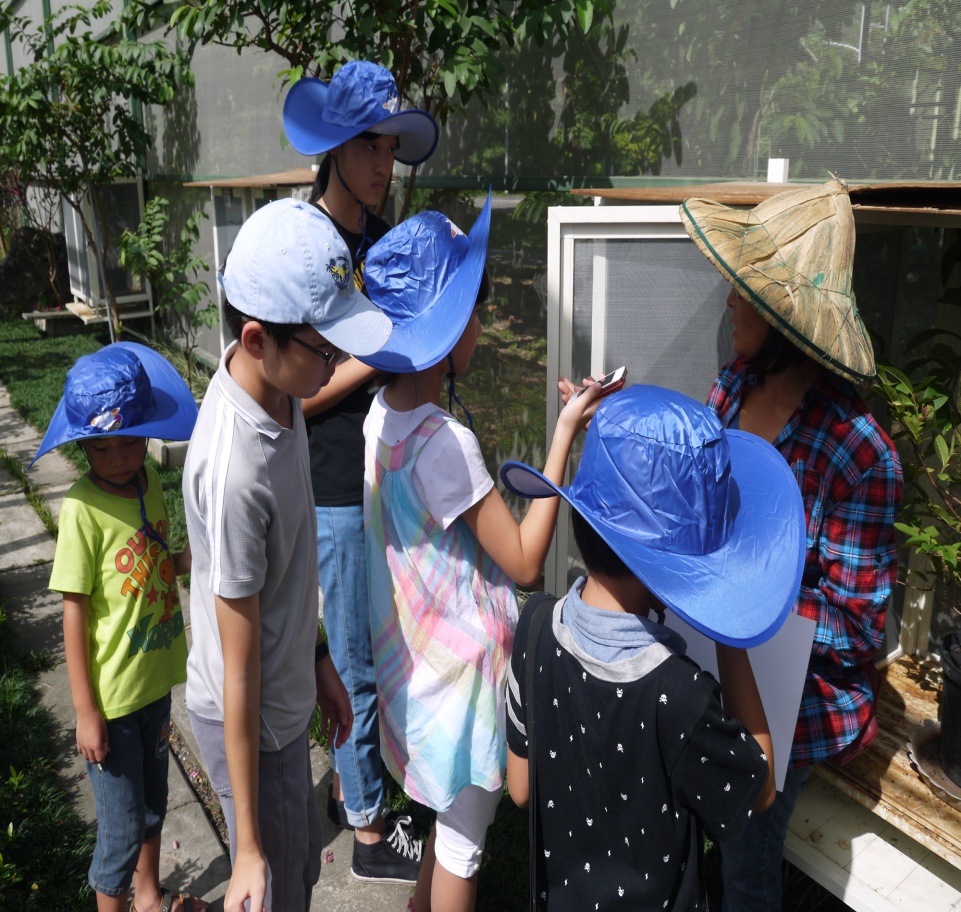 程立老師
溫阿姨
黃鈺婷
游竣丞
王予恩
活動快截止啦!還沒去採訪生態達人~
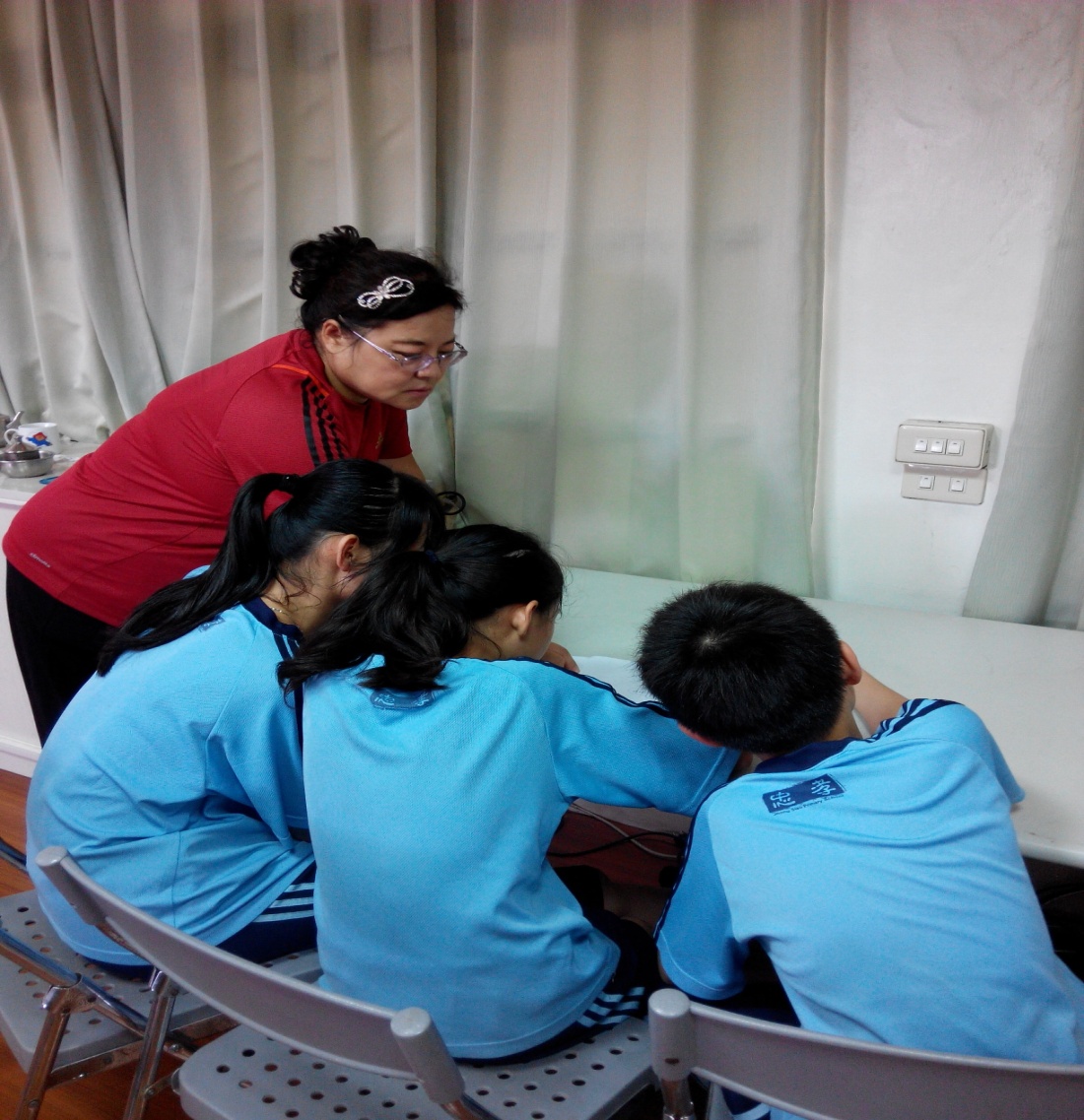 超認真der討論
預約亞泥生態園區名額
出發    GO!
前往竹節蟲深入探索!
愛玩躲喵喵的竹節蟲說:「找找看我在哪?」
我在這啦!找到了嗎?
大家好!我是棉桿竹節蟲
找找我的食物~
這些是我的朋友
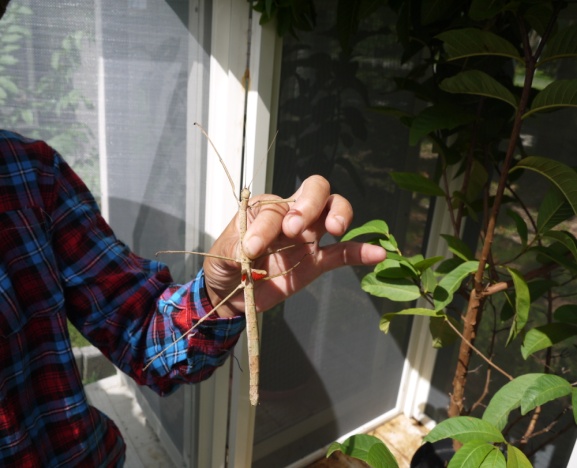 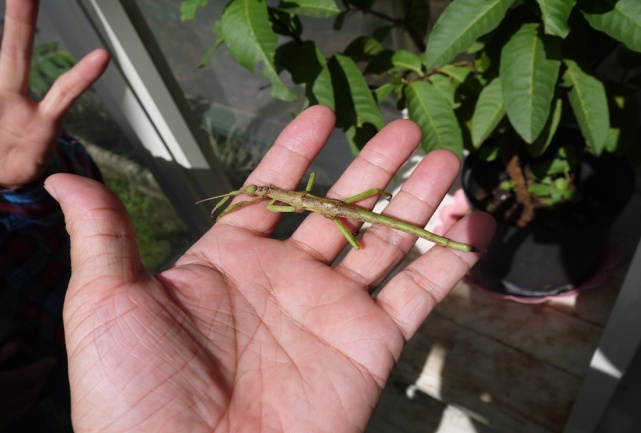 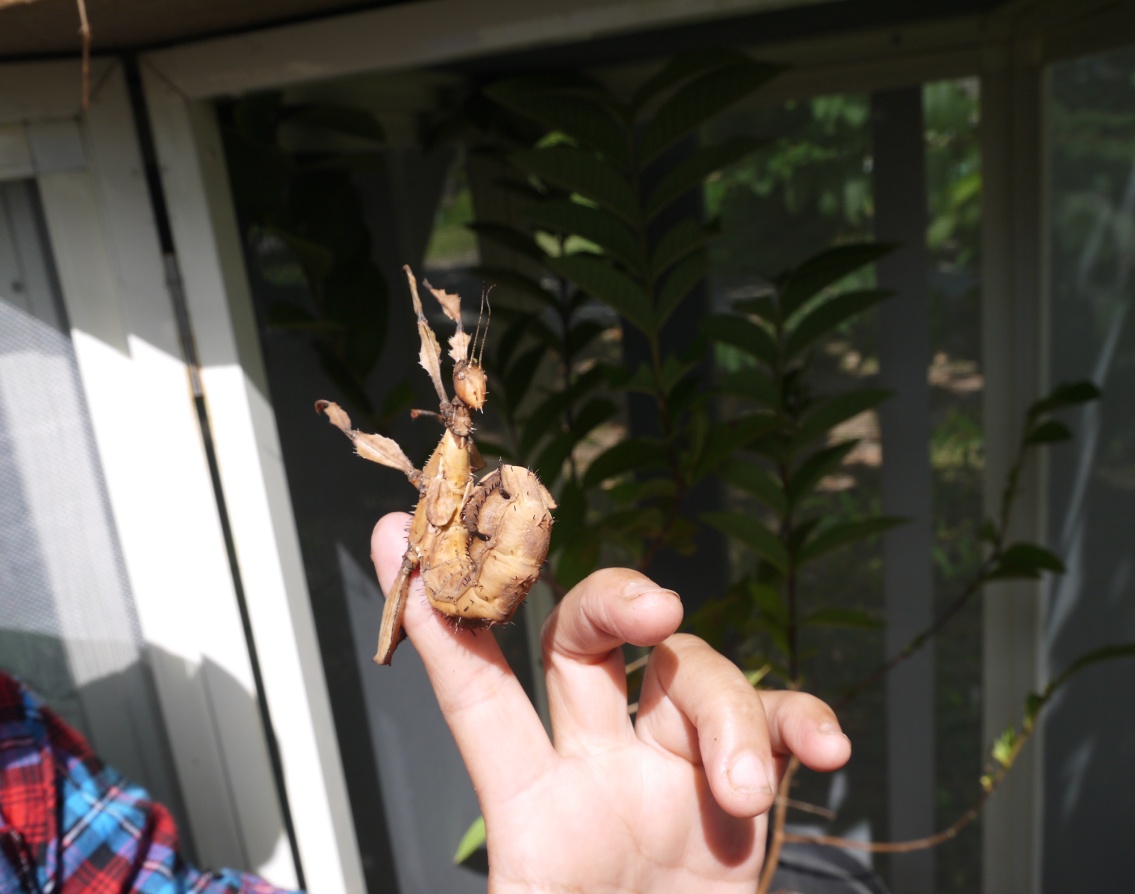 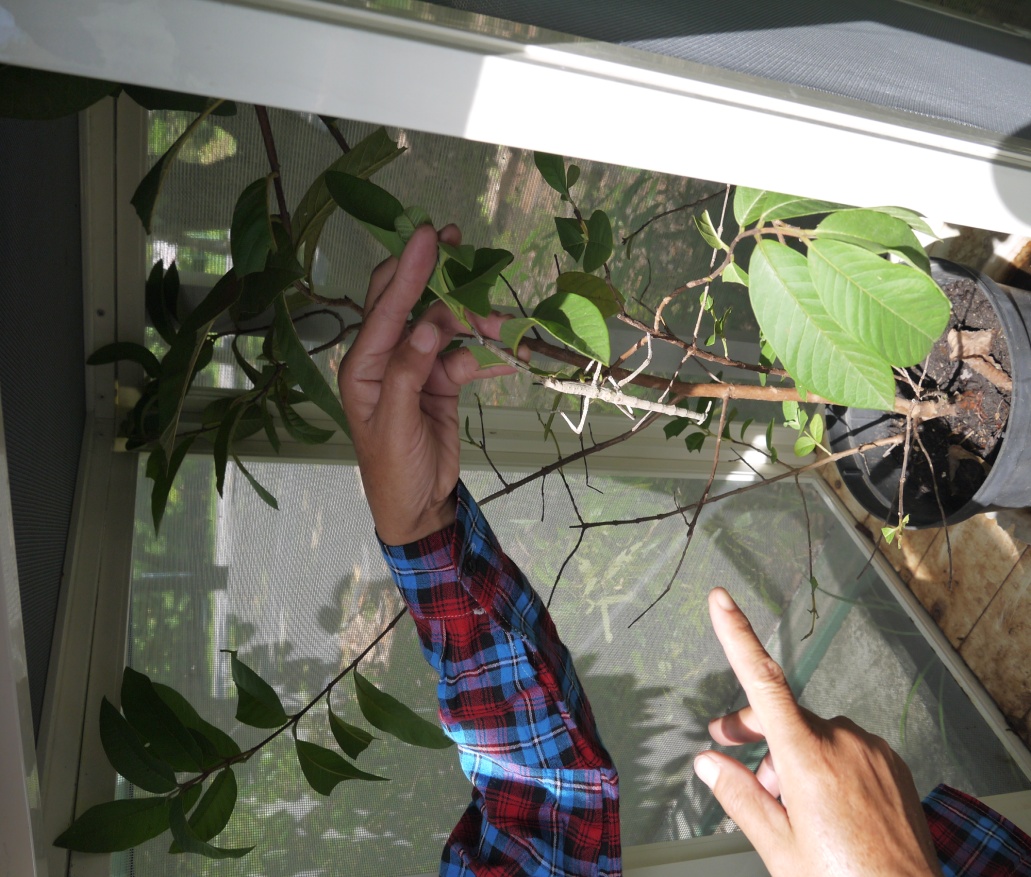 超認真的記錄
看完簡報後想更認識我嗎?歡迎你們來參觀